Linking Transition Notification Data from Part C to Part B: Designing and Implementing Effective Data System Processes
Presentation for the 
Improving Outcomes, Improving Data Meeting
August 2016
Transition Notification Spotlight featuring Kansas & Wisconsin
2
[Speaker Notes: In 2015, We completed a DaSY publication entitled the DaSy Spotlight:  Data Linkages Between Part C and Part B featuring the work of Kansas and Wisconsin state agencies]
Center Presenters
Kathy T. Whaley – DaSy and ECTA 
Bruce Bull – DaSy, CIID and IDC
3
State Presenters
Wisconsin
Sarah Kate Johnson, Data Manager, Birth to 3 Program, DHS 
Jenny Giles, 619 Consultant, Educational Consultant, DPI 
Nancy Fuhrman, Data Manager, DPI 
Kansas
Sarah Walters, IDC, Former Part C Coordinator
Barbara Dayal, Section 619 Coordinator, KSDE
4
Audience
Role
Interest 
(“Why this session over others?”)
5
State Selection
Spotlight features Kansas and Wisconsin. 
Sought states with effective data sharing and coordinated processes for C to B transition notification. 
KS and WI each have two lead agencies
6
2011 Regulation Overview
Key change in 2011 regulations:
Part C lead agencies must notify the SEA AND local education agency (LEA) of residence 
This caused many states to create new notification processes.
7
Spotlight Organization and Structure
Data Use between State and Local Programs
Communication, Coordination and Collaboration
Use and alignment of Part C Exiting Data and APR Reporting Requirements
8
Organization and Structure
Technical Considerations
Benefits of a single statewide data system
Unique Identifiers
Data elements
Missing data
Conclusions and Implications
Resources and References
9
Historical ContextKansas
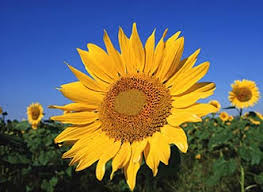 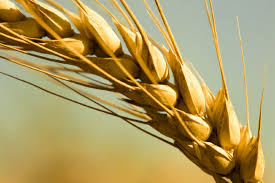 2011 Part C Regulations – Indicated need for notification to SEA
SEA did not want 50 billion emails notifying them of when a referral to Part B was made
Already had a history of sharing data “system” with Early Childhood Outcomes data system
Strove to keep from adding extra duties to local providers
10
Data Use Between State and Local Programs
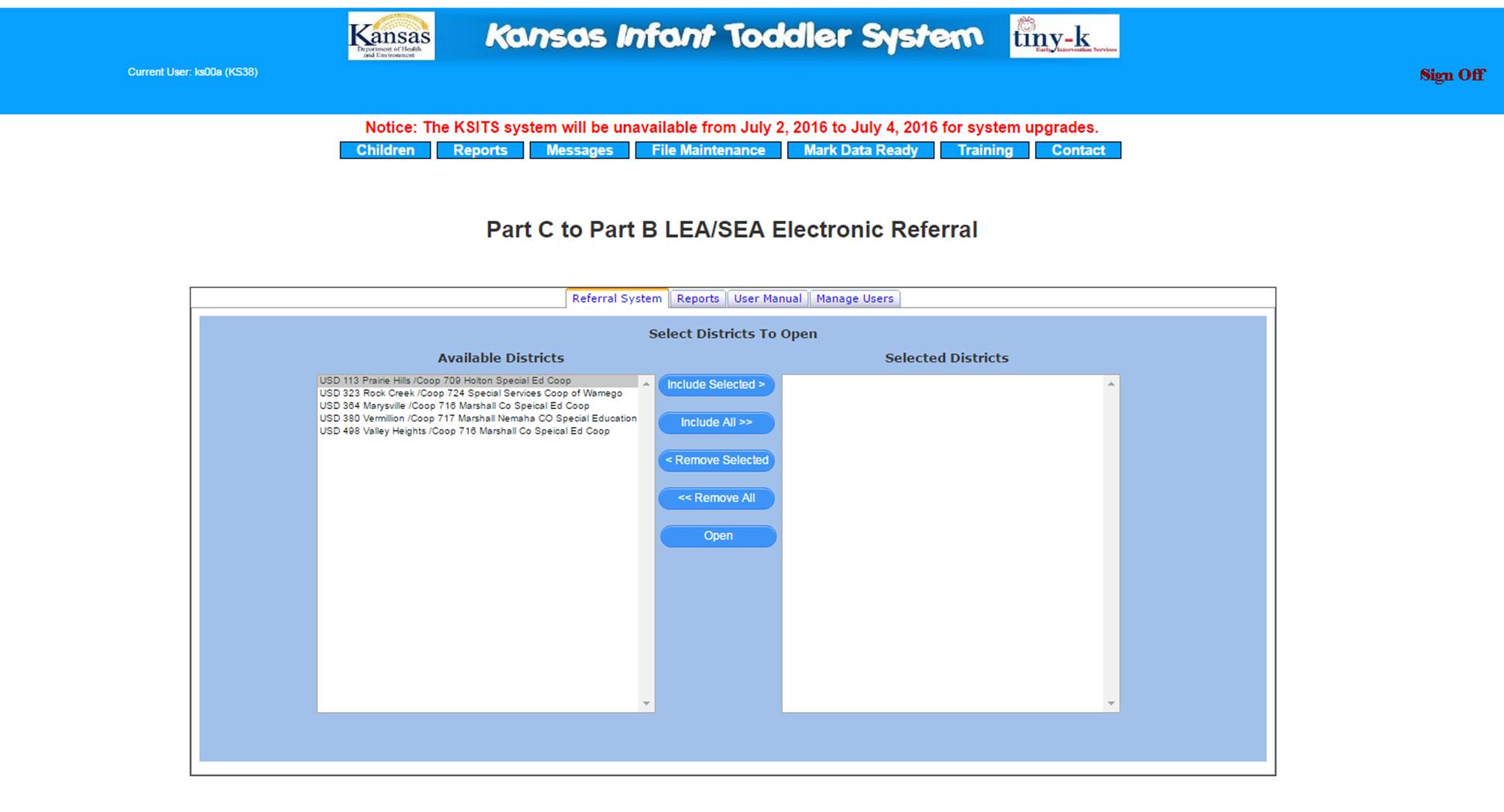 Kansas Developed the C to B Electronic Referral System (CBER)
11
Data Use Between State and Local Programs - Continued
Local tiny-k programs enter transition data into Kansas ITS Database *
Via Web-based IFSP, or
Directly into the ITS Database
SEA and LEA staff log into CBER to get IDEA Required PII for transition.*
LEA’s accept or reject referral based on whether or not the child’s address is actually in the LEA boundaries
* Local programs continue to use local referral process to keep the “human” touch to the process.
12
Communication, Collaboration and Coordination
Joint letter sent to LEAs and copied to local tiny-k programs
On-going Communication by KSDE with LEAs
13
Communication, Collaboration and Coordination - Continued
Jointly developed User’s Guide and Video
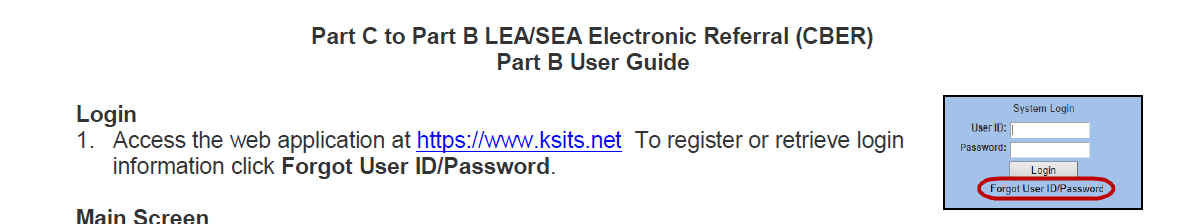 14
Communication, Collaboration and Coordination - Continued
Local Memorandums of Understanding are essential!
15
Communication, Collaboration and Coordination
On-going communication between KDHE and KSDE
List of districts and personnel who need access to CBER at LEAs
Yearly review of State Interagency Agreement to refine system as needed.
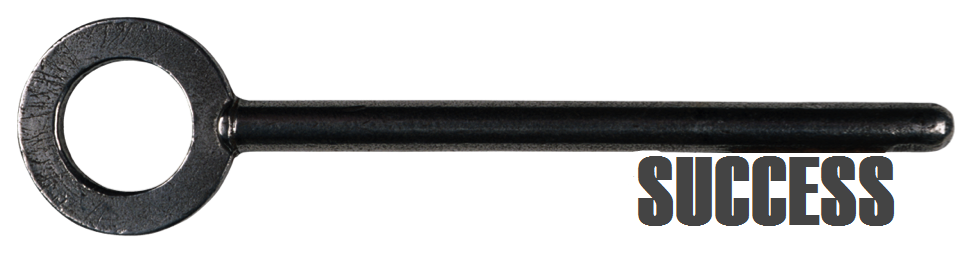 16
Use and Alignment of Part C Exiting Data with APR Reporting Requirements
Back to Interagency Agreements – Very Important
Clearly articulate process to analyze and reconcile referral data as required by the B12 APR measurement and Part C exiting data.
Onus on locals to work together to fix discrepancies
17
Technical Considerations
Unique Identifiers
Longitudinal data system birth to 21
Parent permission considerations
Data Elements
Agreement on what is to be shared
With parental permission and with out
Missing Data
“Real Time” data helps to alleviate this but doesn’t completely solve it
18
Where Are We Today?
Ongoing training for school district staff each summer on CBER at Leadership Conference 
Integration into Kansas Integrated Accountability System (KIAS) to minimize burden on local school district and align with existing authenticated application (automatic notification) at KSDE
Alignment of Early Childhood system at KSDE due to Kansas State board goal of Kindergarten Readiness
19
Data Linkages between Special Education Part B and Part C
Kate Johnson, Wisconsin 
Department of Health Services
Nancy Fuhrman, Wisconsin Department of Public Instruction
August 16, 2016
Context
Program Participation System (PPS)
Created in fiscal year (FY) 2007-2008
Previous data collection system and notification process
Purpose
Reporting federal indicators
Improving communication
Standardizing process
Improving compliance
August 2016
21
Protecting and promoting the health and safety of the people of Wisconsin
Notification process in Wisconsin
PPS
One-way data transmission system
Purpose of making referral
Includes basic notification information
Additional information may be shared through or outside of PPS with parental consent
August 2016
22
Protecting and promoting the health and safety of the people of Wisconsin
Key points
Meet federal requirements
Notification of State Education Agency (SEA) and Local Education Agency (LEA)
Statewide Annual Performance Report (APR) data reporting
Comply with state requirements
All notification is electronic
Monitor and review data
Support local program practice
Support families through transition process
August 2016
23
Protecting and promoting the health and safety of the people of Wisconsin
Collaboration
State level
Interagency agreement
Ongoing transition meetings
Include data review
Local level
Interagency agreement or Memorandum of Understanding
Technical assistance – both Part B and C
August 2016
24
Protecting and promoting the health and safety of the people of Wisconsin
Considerations for implementation
Infrastructure components
Professional development
Technical assistance
Funding and sustainability

Additional components
Application of Implementation Science
Phases and drivers
Local data use
August 2016
25
Protecting and promoting the health and safety of the people of Wisconsin
Continued work
Ongoing communication
State and local levels
Support for local data use and program improvement
Data governance
Race to the Top Early Learning Challenge Early Childhood (RTT-ELC)Integrated Data System (ECIDS)
Fiscal considerations
August 2016
26
Protecting and promoting the health and safety of the people of Wisconsin
Considerations for Practice
Provide state and local Part C and Part B staff real-time access to the same data on transitioning children. 
Consider a single statewide data system to support accurate and efficient transfer of transition data to minimize manual processing and reduce errors. 
(Alternatively, consider designing data integration between data systems.)  
Consider creating and using a single unique child identifier across both Part C and Part B.
27
Contact Information: Nancy Fuhrman
Contact information:
	Nancy Fuhrman
	Early Childhood Special Education
	Department of Public Instruction
	(608)266-6438
	Nancy.Fuhrman@dpi.wi.gov
August 2016
28
Protecting and promoting the health and safety of the people of Wisconsin
Considerations for Practice
Establish routine communication between local Part C and Part B staff to: 
Ensure timely and effective access to services and supports for children and their families. 
Coordinate processes and problem-solving issues. 
Establish routine transition notification training for local Part C and Part B program staff. 
Develop transition interagency agreements that specifically address data sharing responsibilities, processes, and training for Part C and Part B staff.
29
Lessons Learned
Having a database solution is only part of what makes C to B transition notification successful
Cross agency communication & coordination is critical
Must have accurate algorithms for pulling, sending, and handling the data
Continual training and communication with C and B is critical for accurate and timely data
Effective system approaches are reflective of purposeful intent and coordinated efforts over time
30
Questions / Contact
Kathy T. Whaley – Kathy.Whaley@unc.edu
Bruce Bull – Bruce.Bull@SPEDSIS.com
31